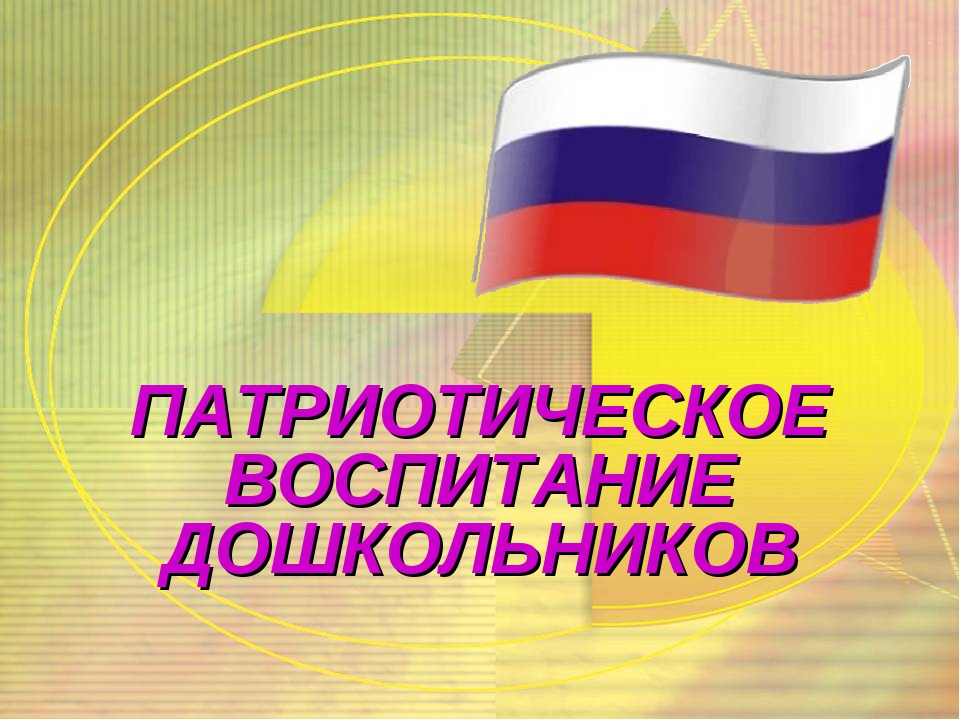 Проект «Маленький патриот своей страны»
 Тип проекта: информационно-познавательный
 Продолжительность проекта: среднесрочный
 Участники: дети, педагог, родители (законные представители)
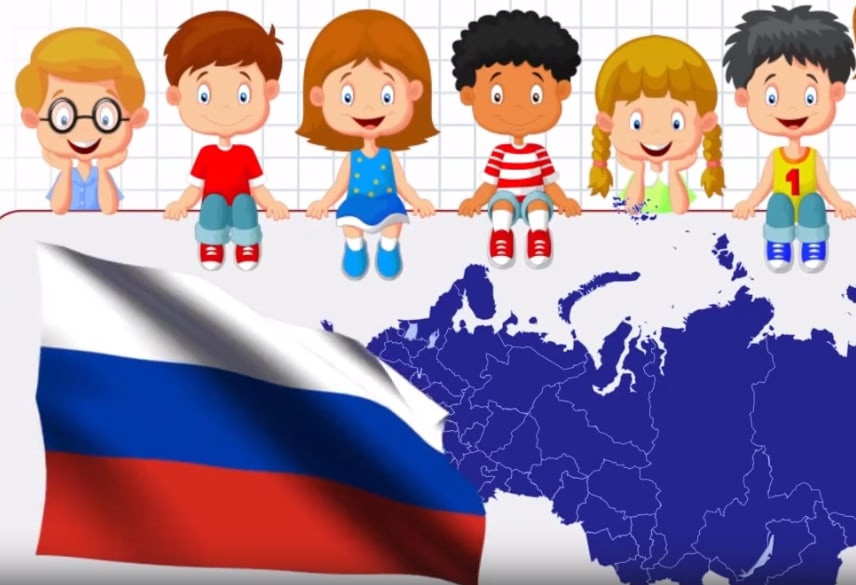 Чувство Родины у ребёнка начинается с любви к самым близким
людям - отцу, матери, бабушке, дедушке. Всё начинается с того,
что видит перед собой «маленький человек». И родной дом, двор,
где он не раз гулял, и детский сад, где он получает радость
общения со сверстниками, и родная природа - всё это Родина.
Сколько открытий делает ежедневно ребёнок.
В последнее время чувство патриотизма приобретает всё большее
общественное значение, и становиться задачей государственной
важности.
Воспитывать патриотизм необходимо с раннего детства, не
забывая о том, что патриотизм у каждого формируется
индивидуально.
Одним из ведущих факторов формирования патриотического
сознания детей является воспитание любви к самому близкому
окружению ребёнка - семье, дому, детскому саду и своему городу.
Цель первого этапа - подбор информации о проектной
деятельности, информирование и привлечение родителей,
создание предметно - развивающей среды.
Цель второго этапа - реализация проекта. Проведение занятий,
бесед с детьми, наблюдений , игр, чтение
художественной литературы.
Цель третьего этапа - подведение итогов работы с родителями и
детьми.  «Мой любимый город».
Благодаря целенаправленной работе, у детей расширились знания
о своём родном городе, могут узнать и рассказать о некоторых
достопримечательностях города
Цель: Формирование у детей нравственно-патриотических чувств
и духовно-нравственного отношения к родному дому, семье,
детскому саду, городу.
Задачи:
1. Дать знания о том, что такое «город», «улица», «адрес».
2. Побуждать детей к выполнению общественно значимых
заданий, к добрым делам для дома, семьи, детского сада,
города.
3. Способствовать активному сотворчеству детей и их родителей,
 делая упор на совместную деятельность дома, в детском саду.
4. Воспитывать любовь и привязанность к родному дому,
 семье, детскому саду, городу.
5. Воспитывать умение, видеть красоту родного города,
 радоваться ей.
I этап - подготовительный:
 Подбор информации, материала по нравственнопатриотическому воспитанию.
 Составление плана информационно - познавательного
проекта.
 Разработка конспектов образовательной деятельности с
использованием развивающего обучения.
 Организация предметно - развивающей среды. Подбор и создание наглядно - дидактического материала по
нравственно-патриотическому воспитанию.
 Привлечение родителей к реализации проекта.
II этап - основной:
 Реализация цели и задач проекта в соответствии с
перспективным планом проекта.
III этап - итоговый:
 Создание папки «Мой любимый город».
 Обобщение материалов проекта, соотношение
прогнозируемых результатов с полученными.
Предполагаемый результат:
 Повысилась у детей познавательная активность, желание
больше узнать о своем родном городе.
 Дети знают некоторые достопримечательности и памятные
места города.
 Повысилась заинтересованность родителей в формировании
у детей представлений о родном доме, семье, детском саде,
городе.
Беседы с детьми:
1. Тема: «Мои друзья»
 Цель: Воспитание доброжелательного отношения к
сверстникам.
2. Тема: «Как вести себя в детском саду»
 Цель: Закрепление правил поведения в детском саду: в
группе, в коридорах и в других помещениях сада.
3. Тема: «Как я помогаю дома маме»
 Цель: Формирование у детей положительного отношения к
 труду и желание выполнять трудовые поручения.
4. Тема: «Можно - нельзя» (поведение дома)
 Цель: Закрепление знаний о правилах безопасного
поведения.
5. Тема: «Что мы видели на нашей улице»
 Цель: Закрепление знаний о близлежащей улицы,
 зданиях, которые на ней расположены.
6. Тема: «Мы живём в Екатеринбурге»
 Цель: Закрепление знаний о названии города и
 его достопримечательностях.
7. Тема: «Береги город»
 Цель: Формирование бережного отношения к своему
городу.
Чтение детям:
1. Чтение книг о дружбе.
2. Н. Забила «Ясочкин садик».
3. С. Капутикян «Моя бабушка».
4. Л. Квитко «Бабушкины руки».
5. Г. Виеру «Мамин портрет».
6. С. Михалков: «Моя улица».
Заучивание потешки: «Расти коса до пояса»
 Расти коса до пояса,
 Не вырани ни волоса.
 Расти, косонька, до пят -
 Все волосоньки в ряд.
 Расти, коса, не путайся -
 Маму, дочка, слушайся.
Сюжетно – ролевая игра «Семья»: сюжет «Семья на
прогулке»
Задача: Помочь детям организовать игру, учить объединять
игровые действия в единый сюжет.
Рассматривание семейных фотоальбомов
Цель: Формирование у детей представлений о семье,
воспитание доброго отношения к близким.
Дидактическая игра: «Семья»
Цель: Формирование у детей представлений о семье и их
членах.
Конструирование:
1. Тема: «Строим детский сад»
Задача: Учить детей выполнять многоуровневые постройки,
делать перекрытия, правильно скреплять детали между собой.
Учить обыгрывать постройки, дополнять их деталями в
соответствии с сюжетом игры.
2. Тема: «Постройка города»
Задача: Учить детей выполнять знакомые постройки,
объединять их единым сюжетом, обыгрывать. Формировать
коммуникативные умения, учить взаимодействовать со
сверстниками.
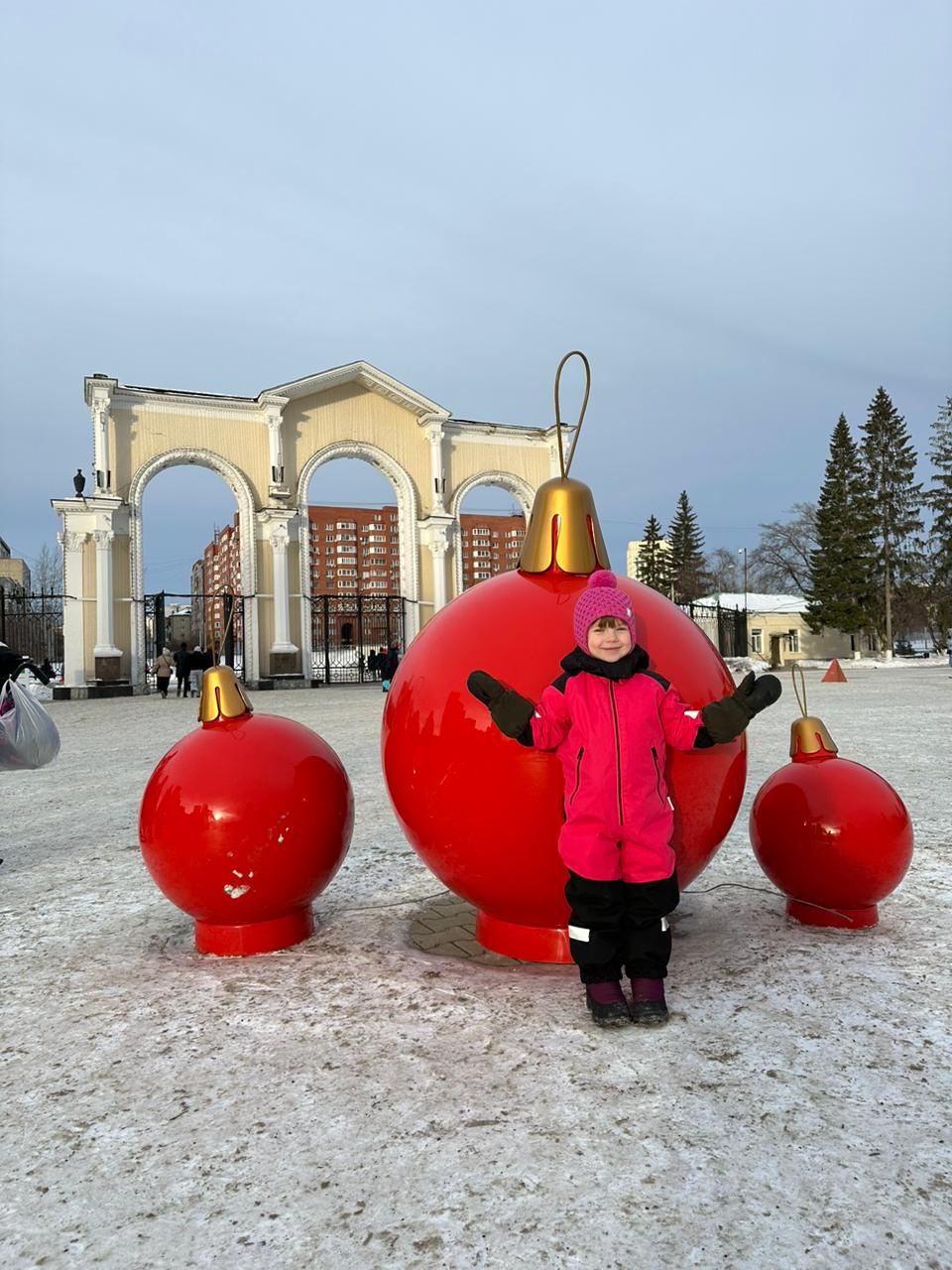 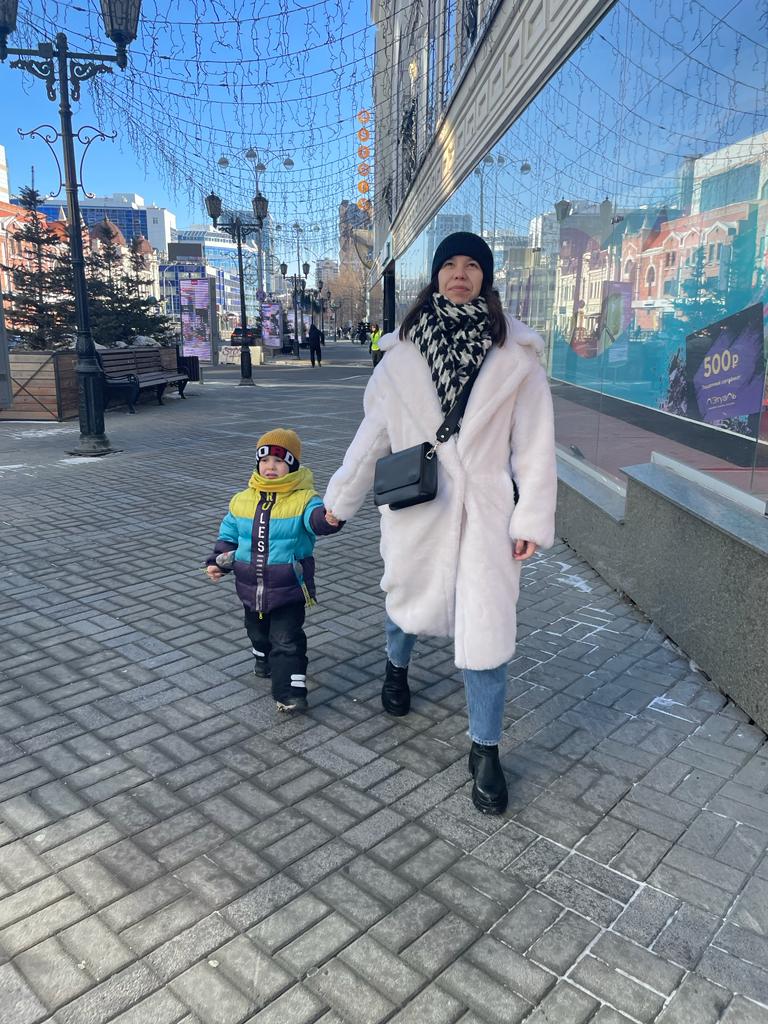 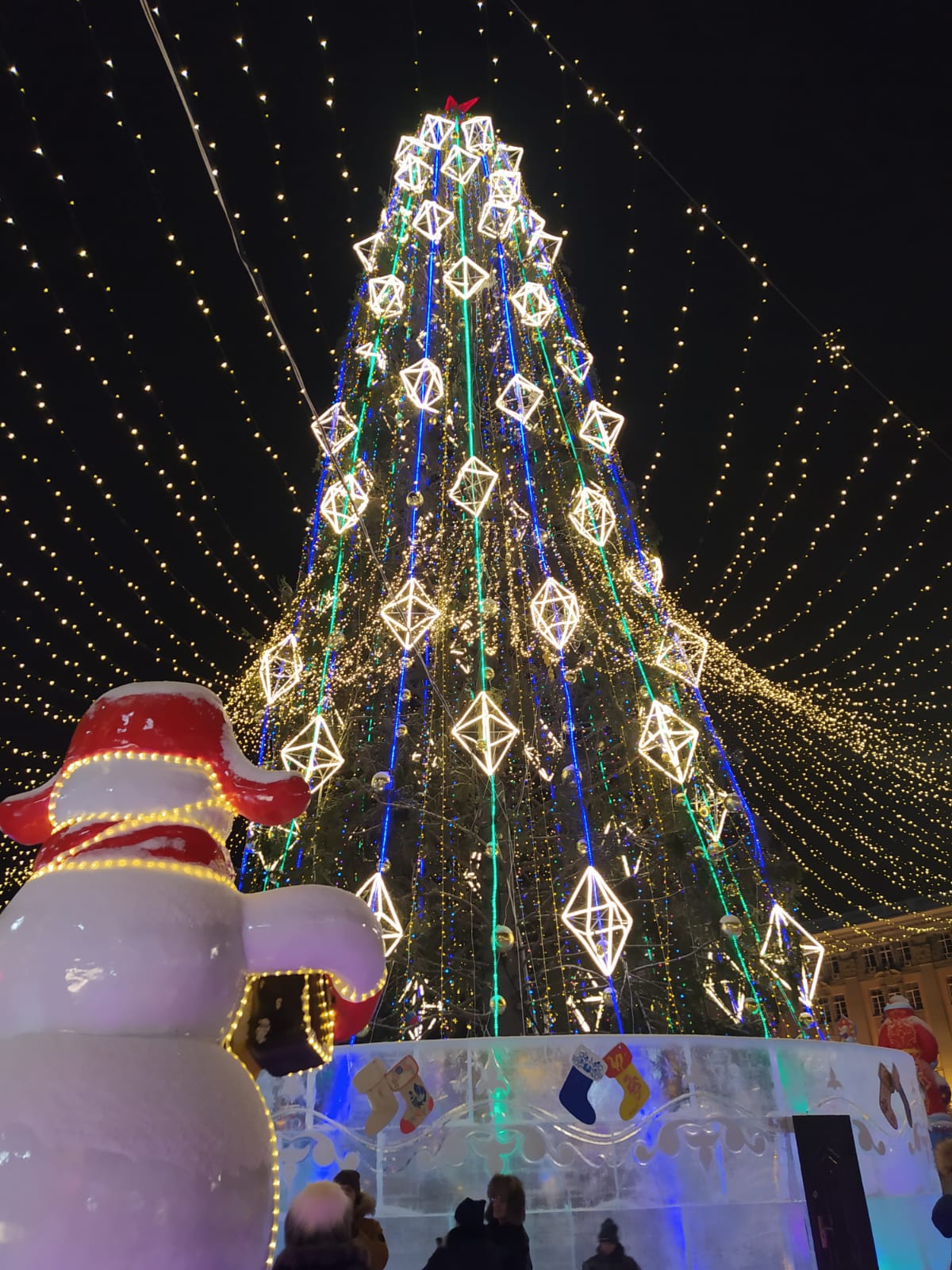 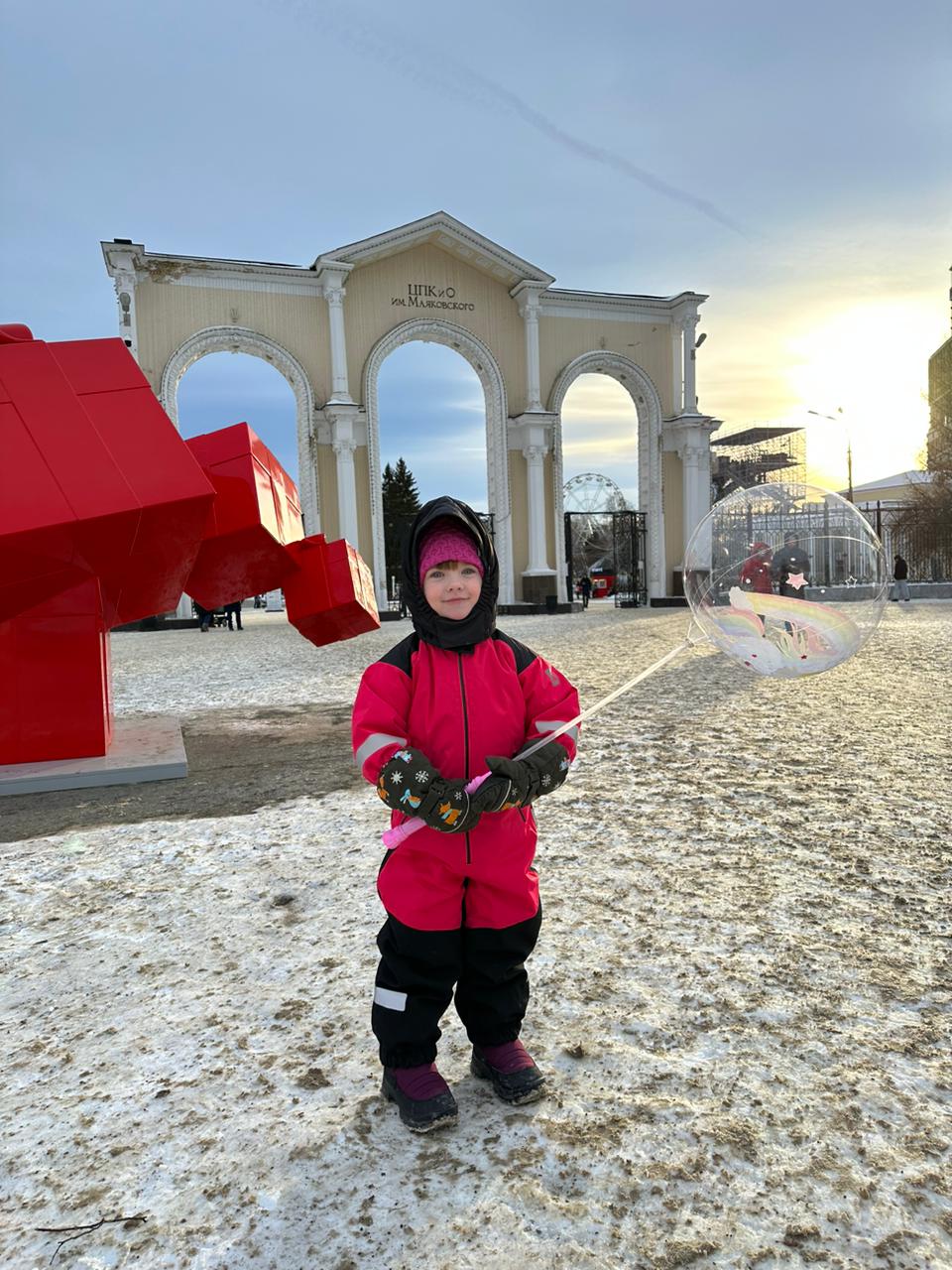 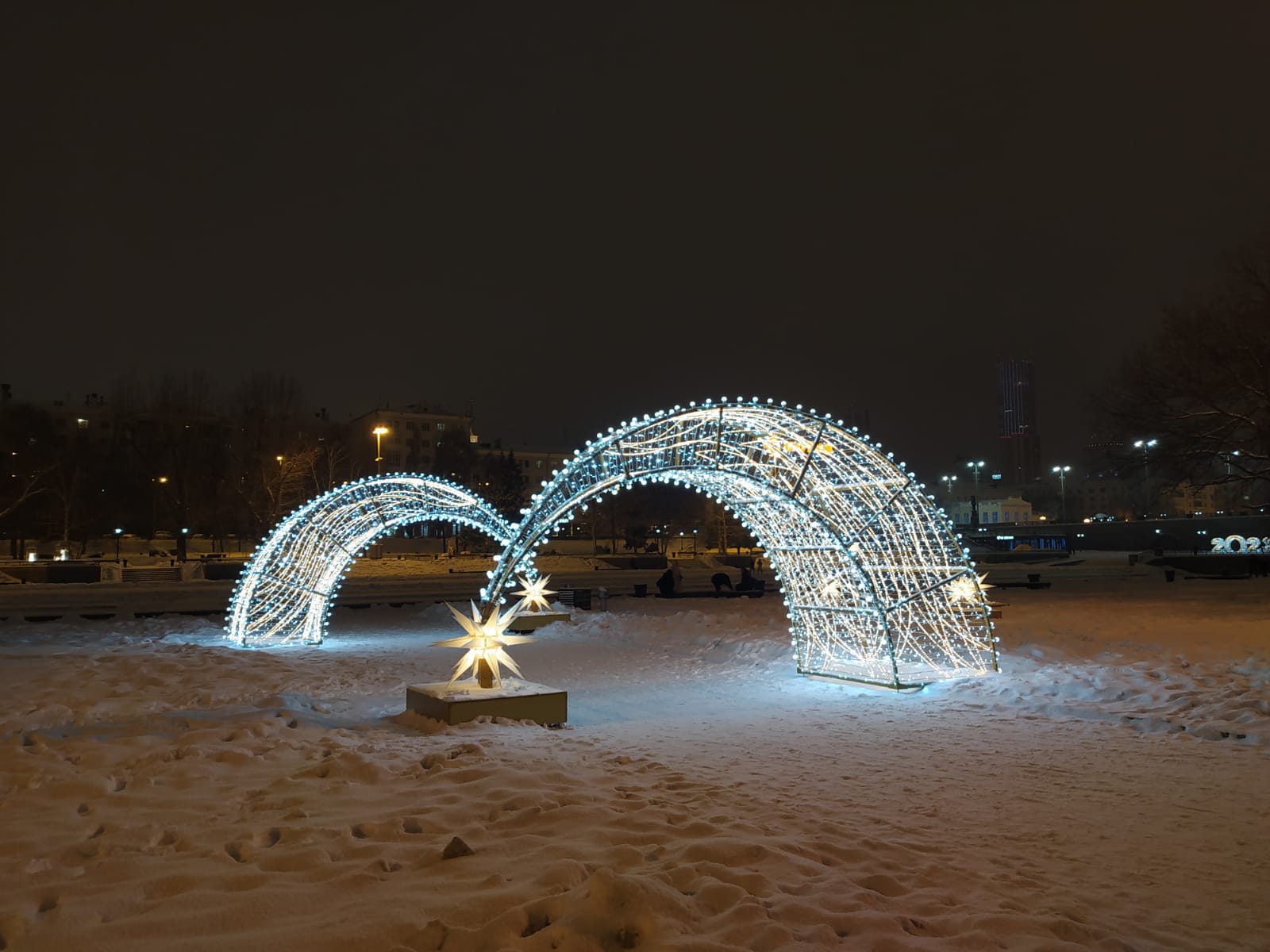 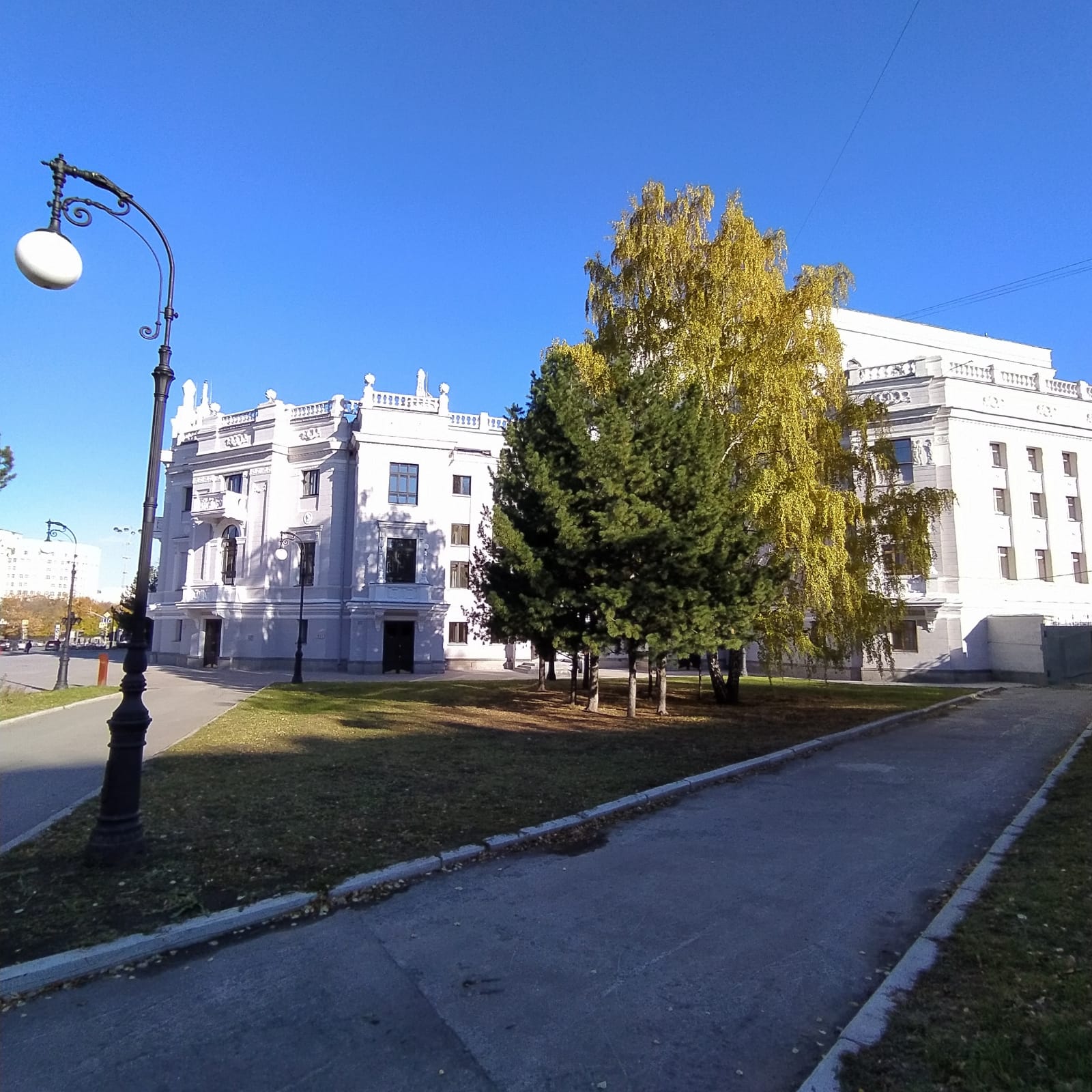 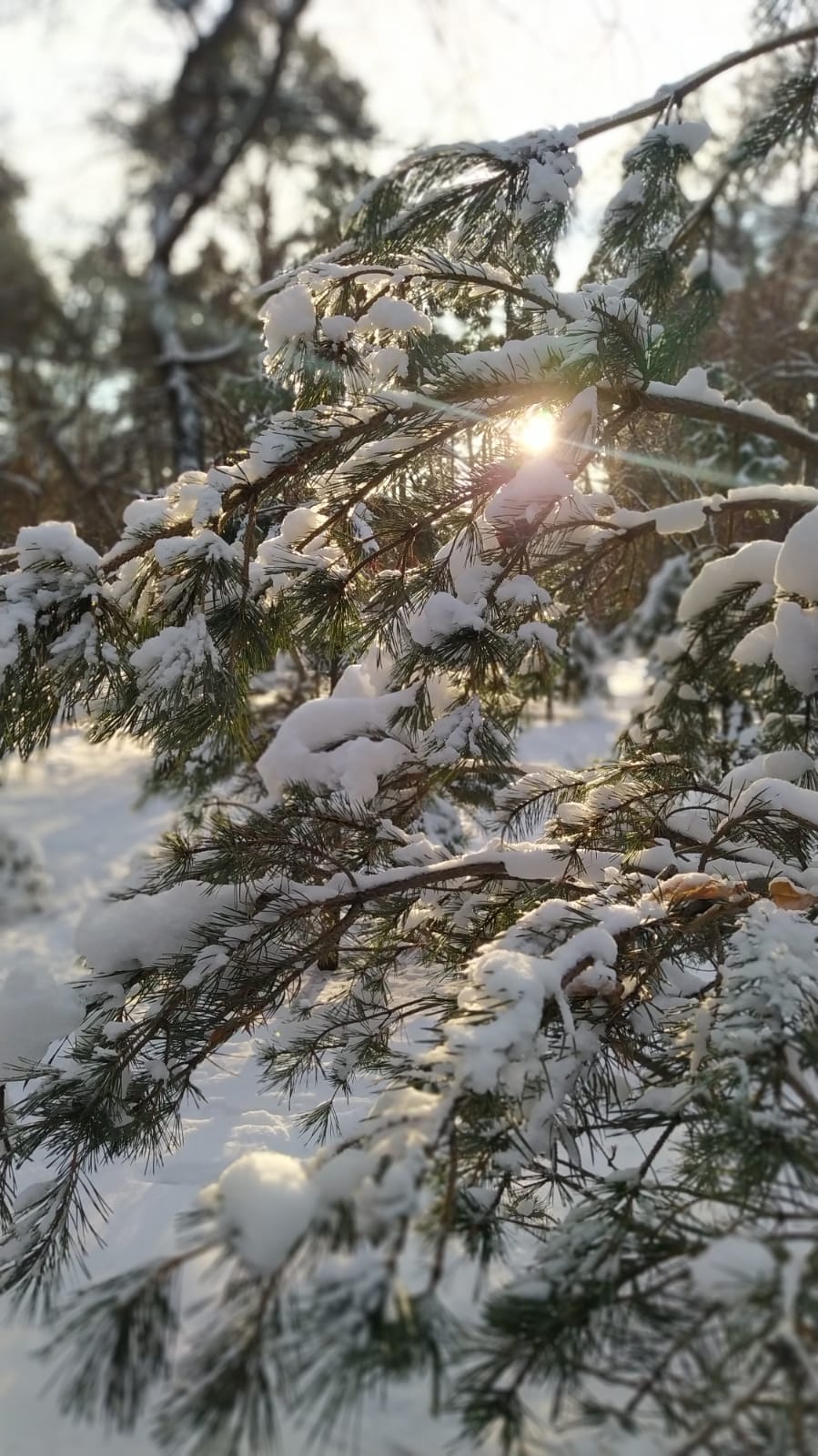 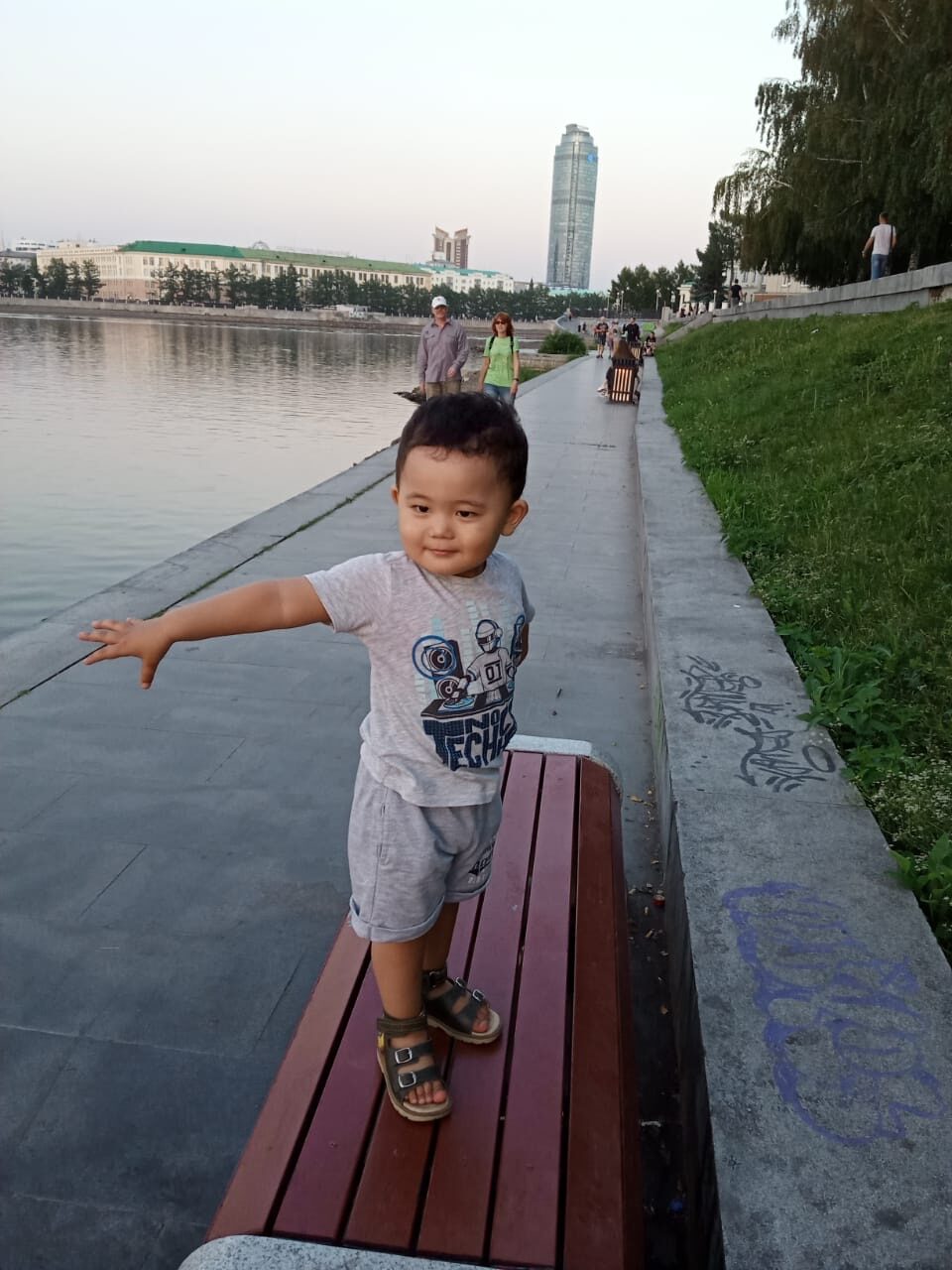 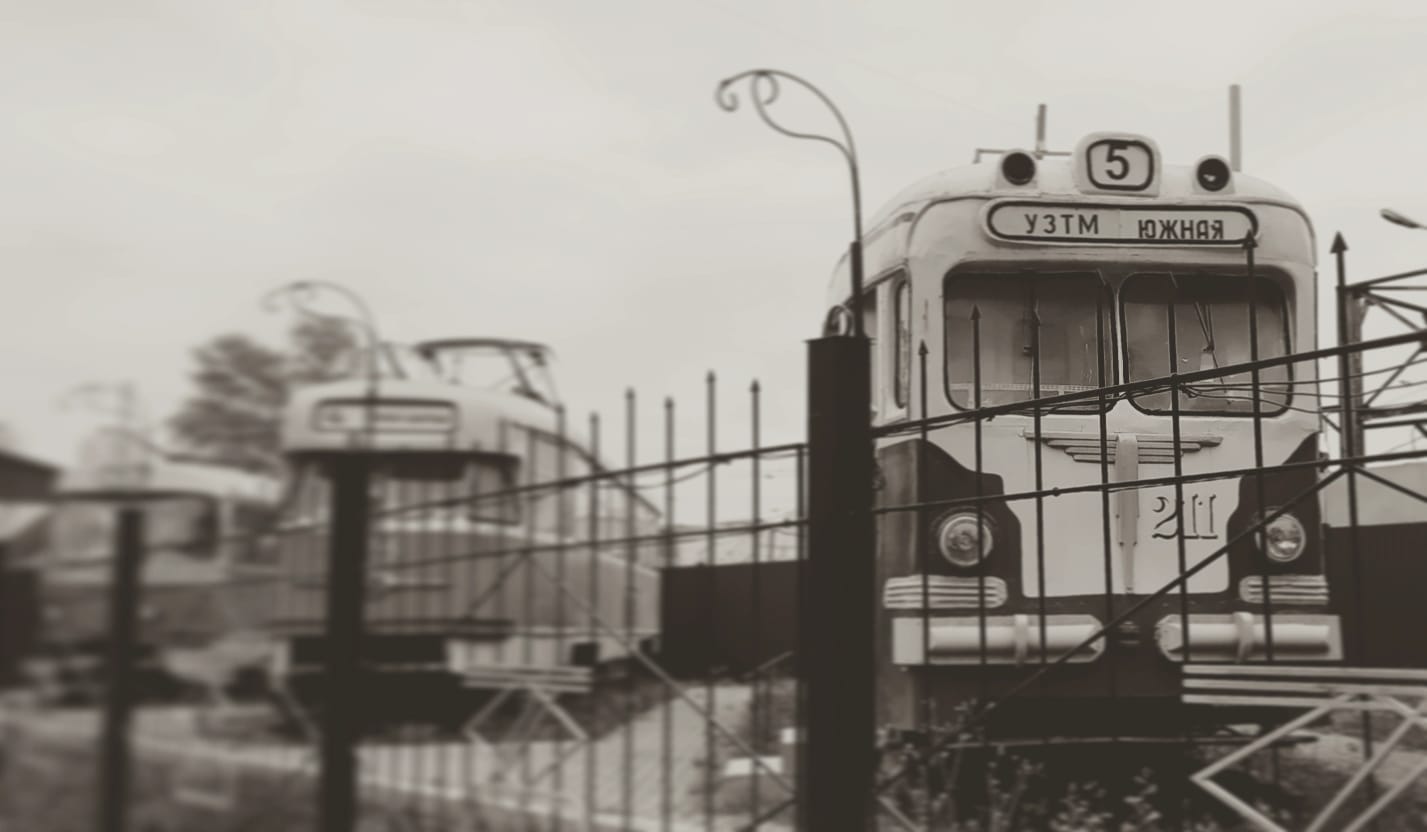 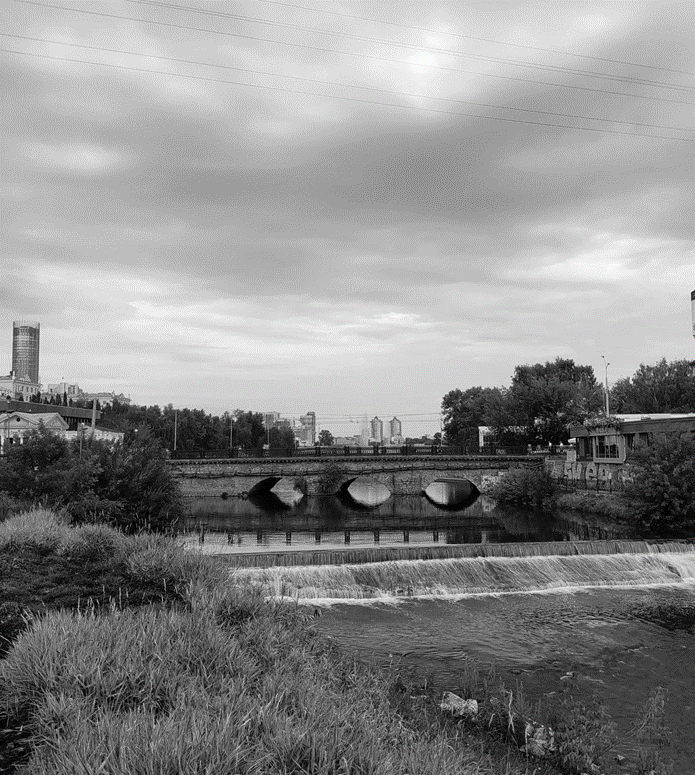 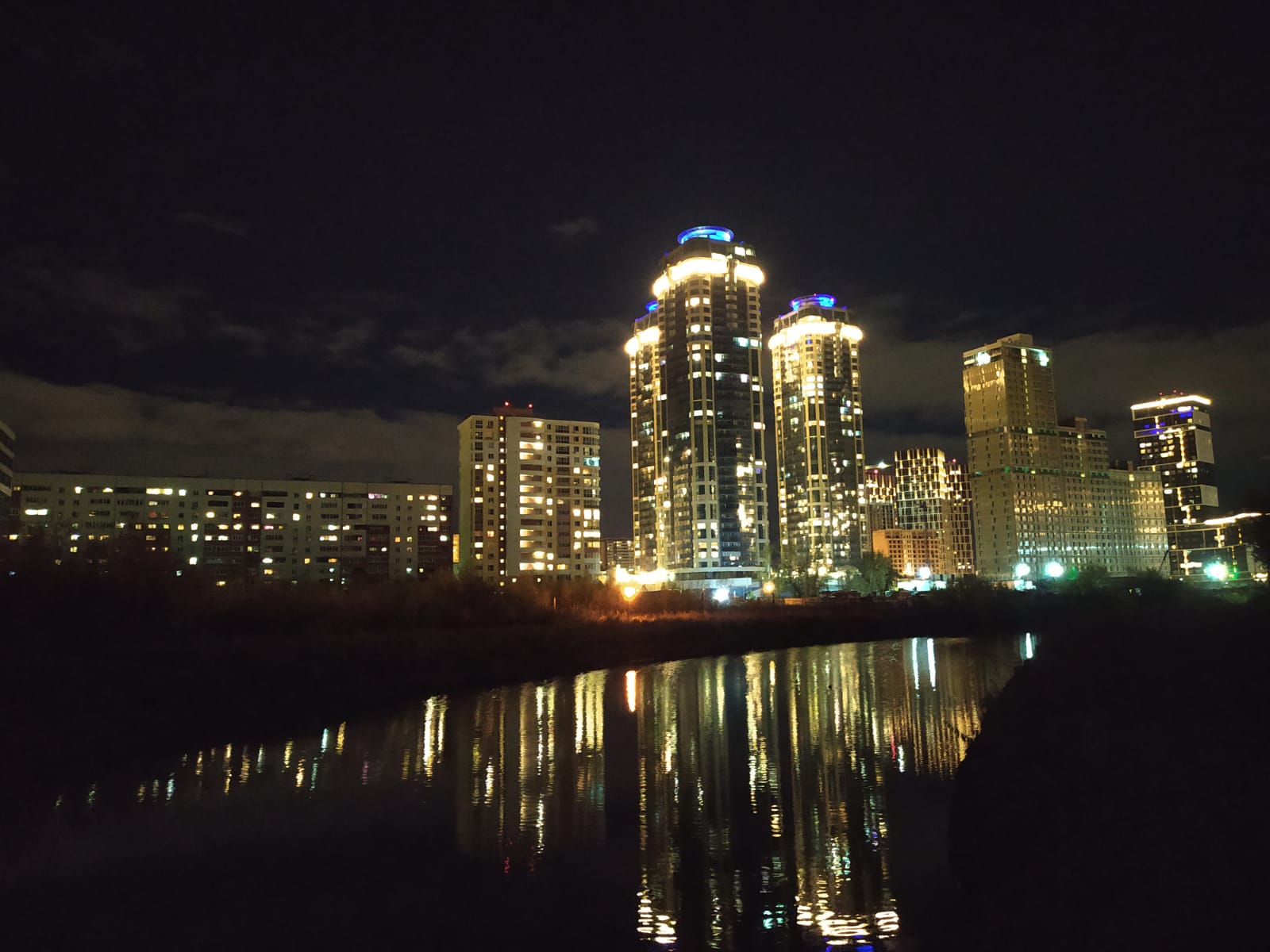 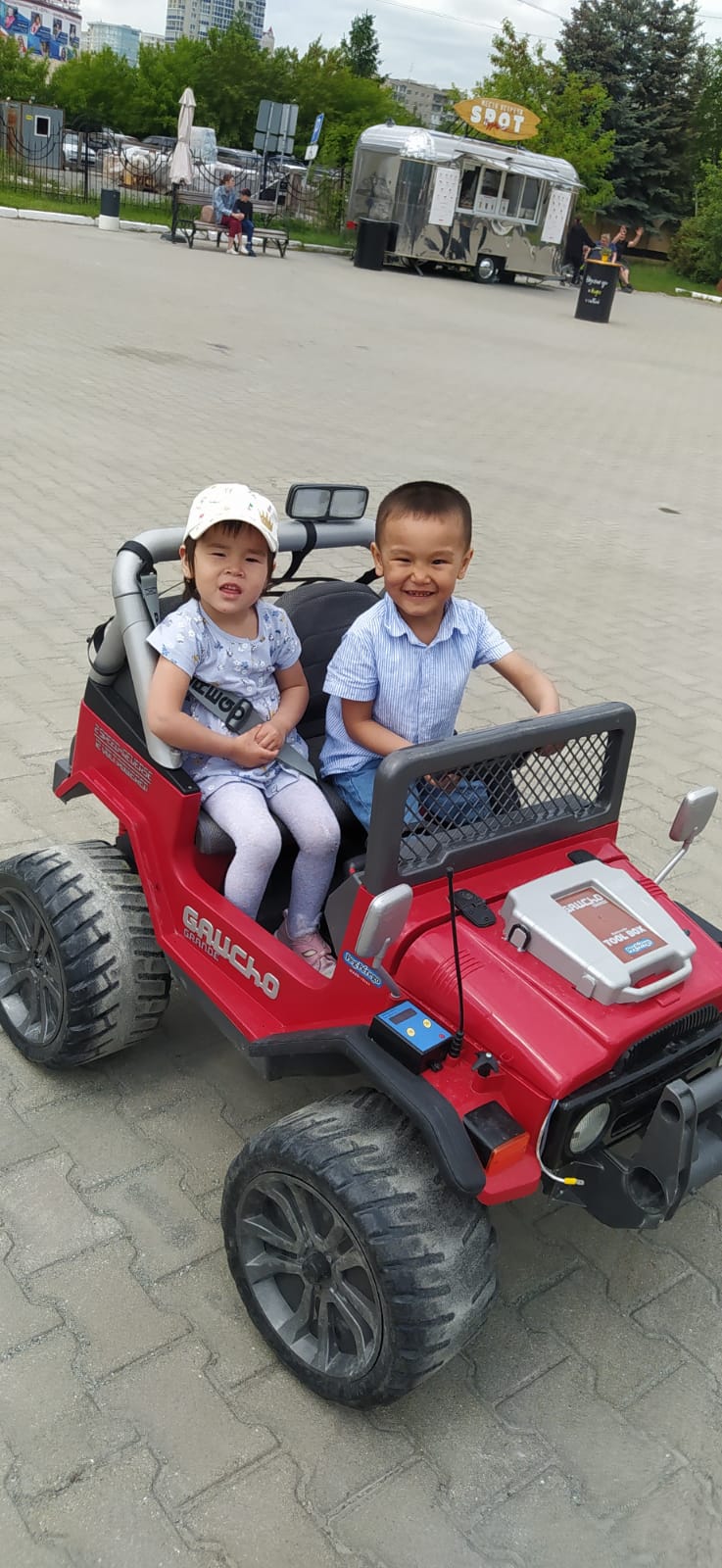 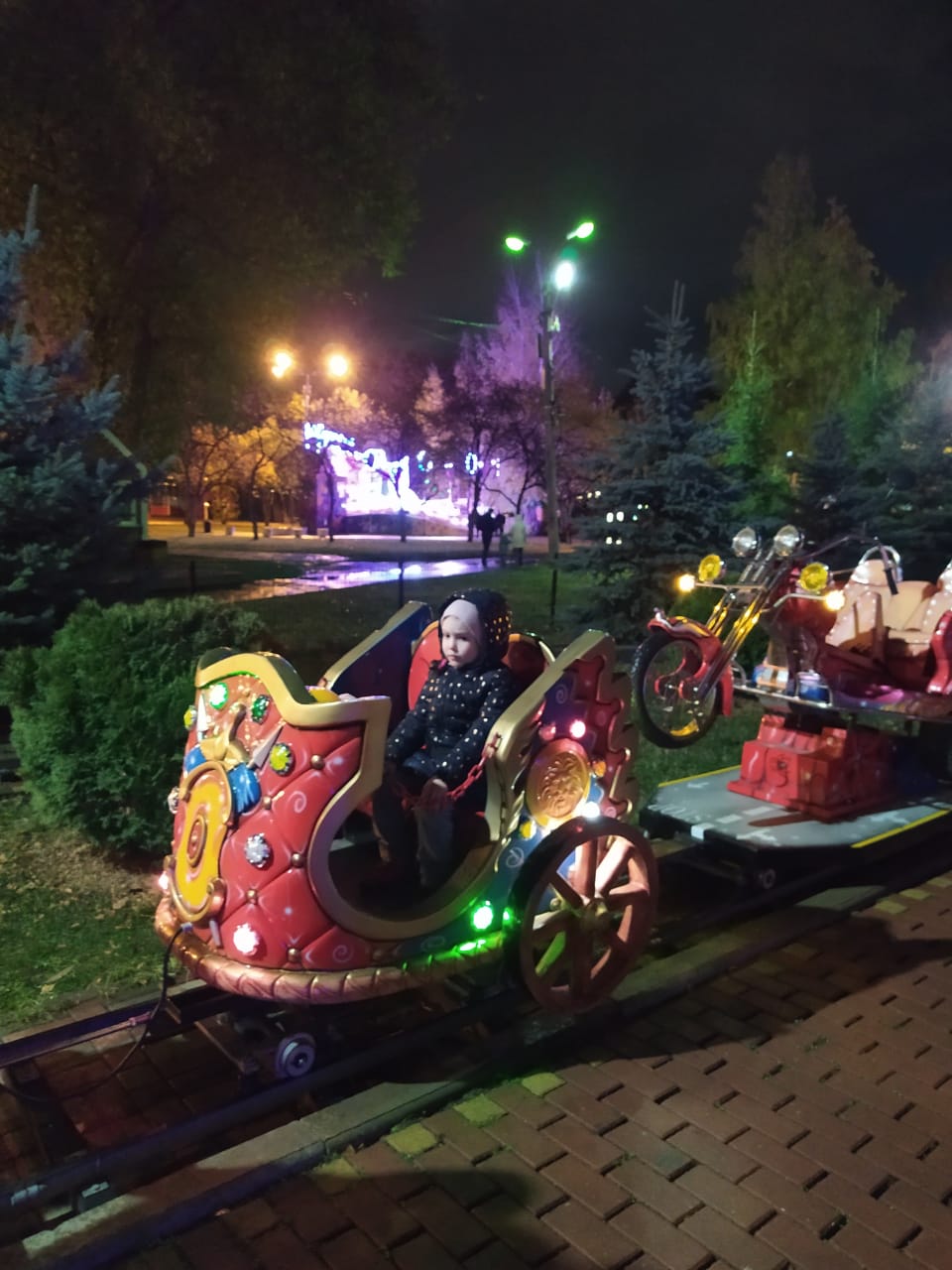 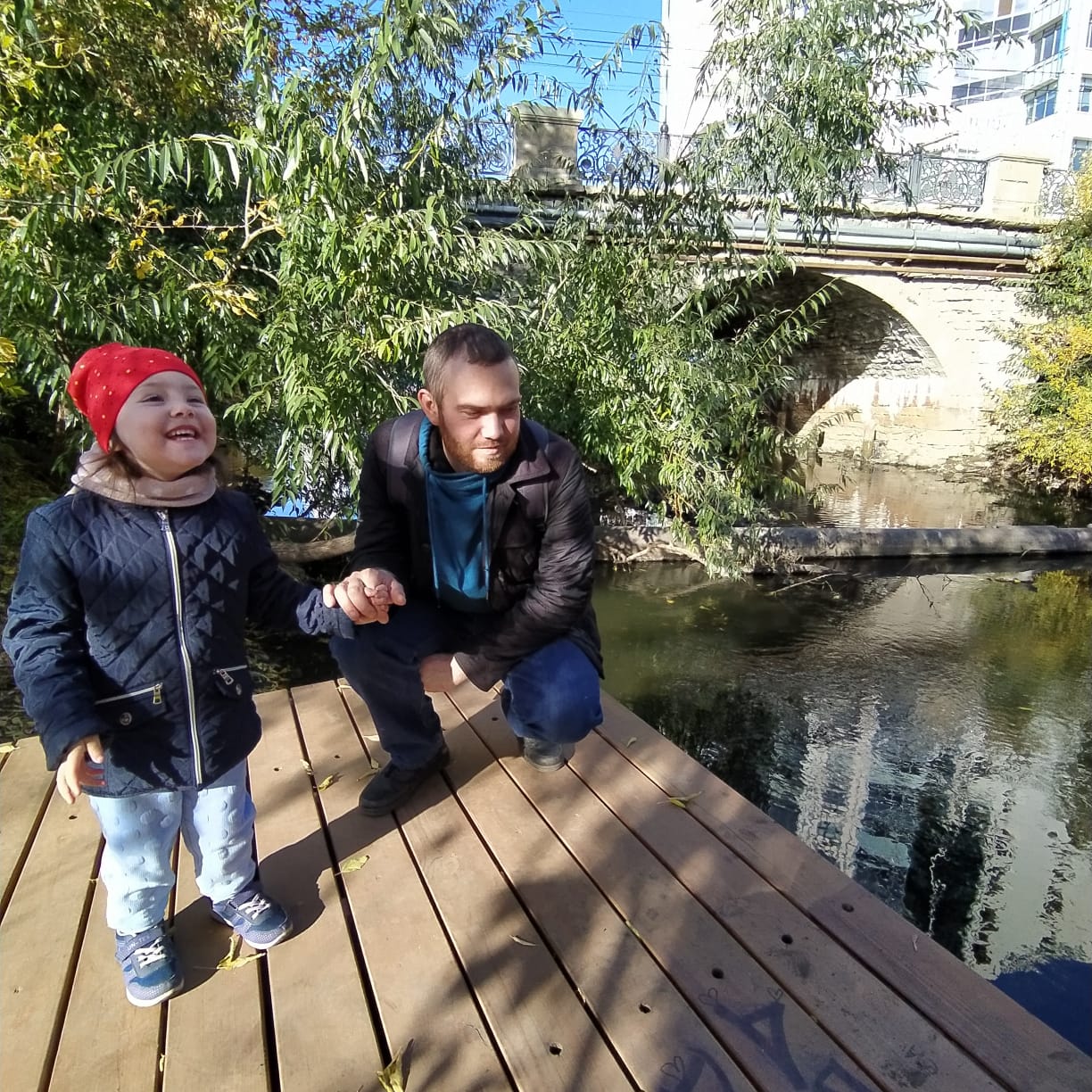 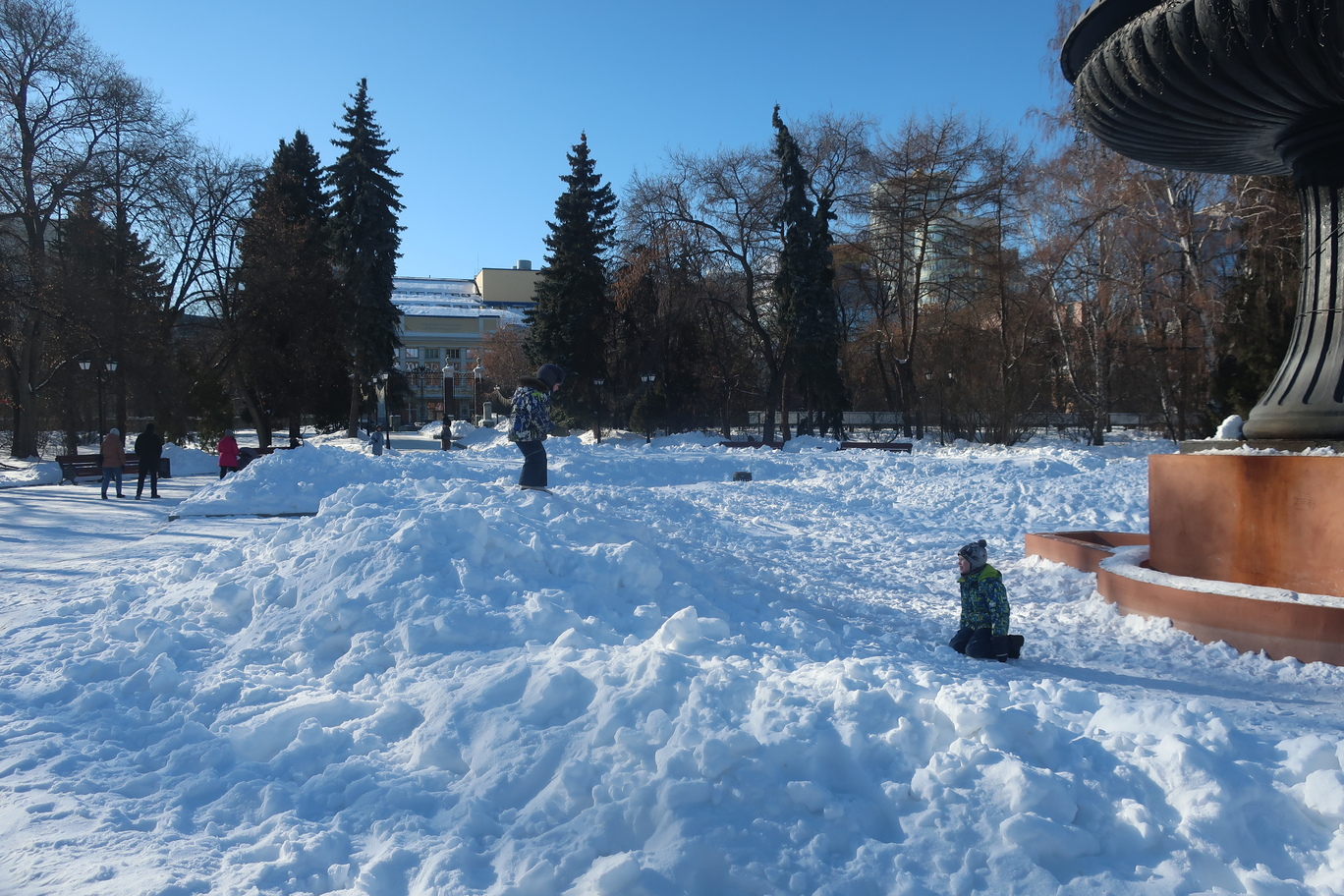 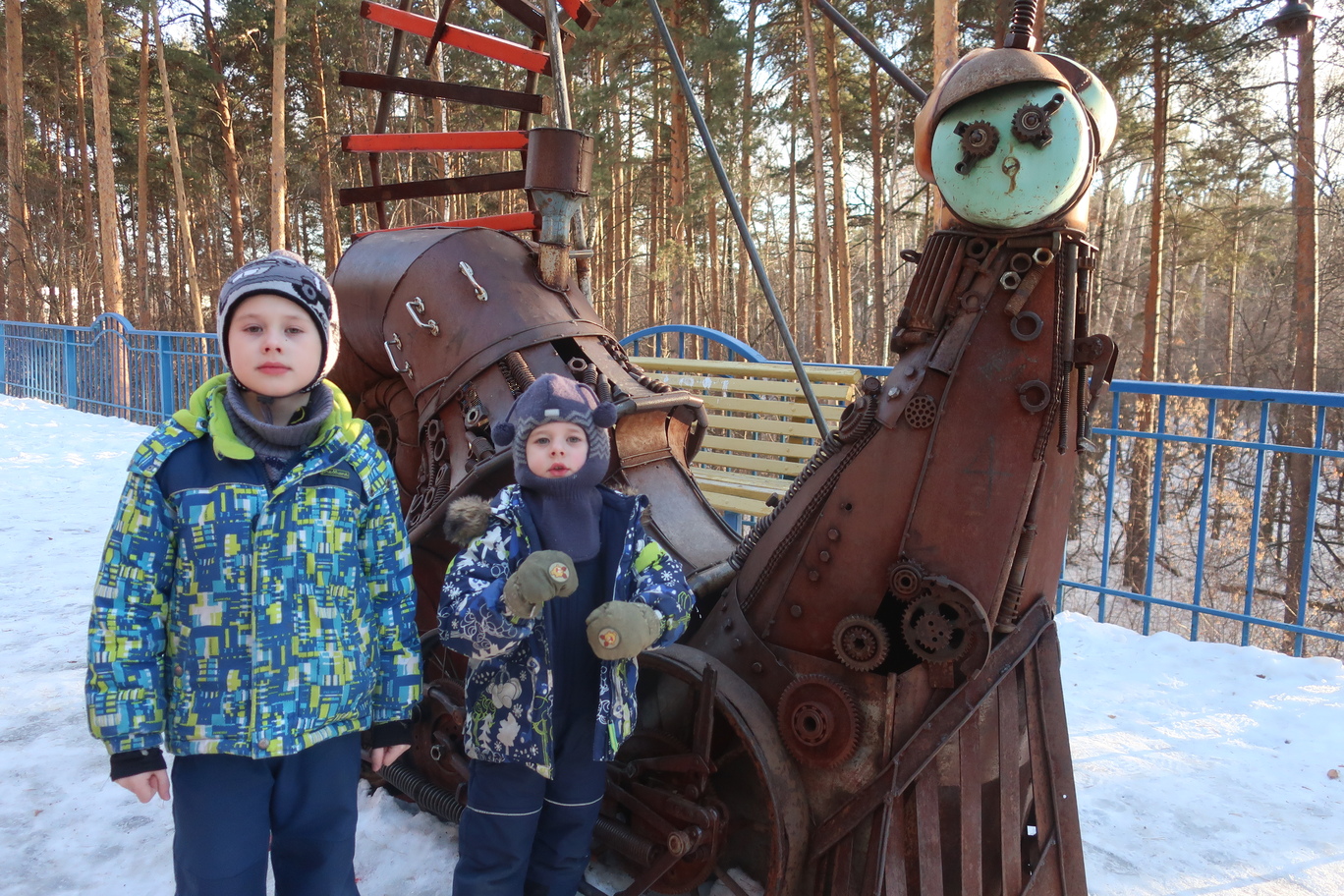 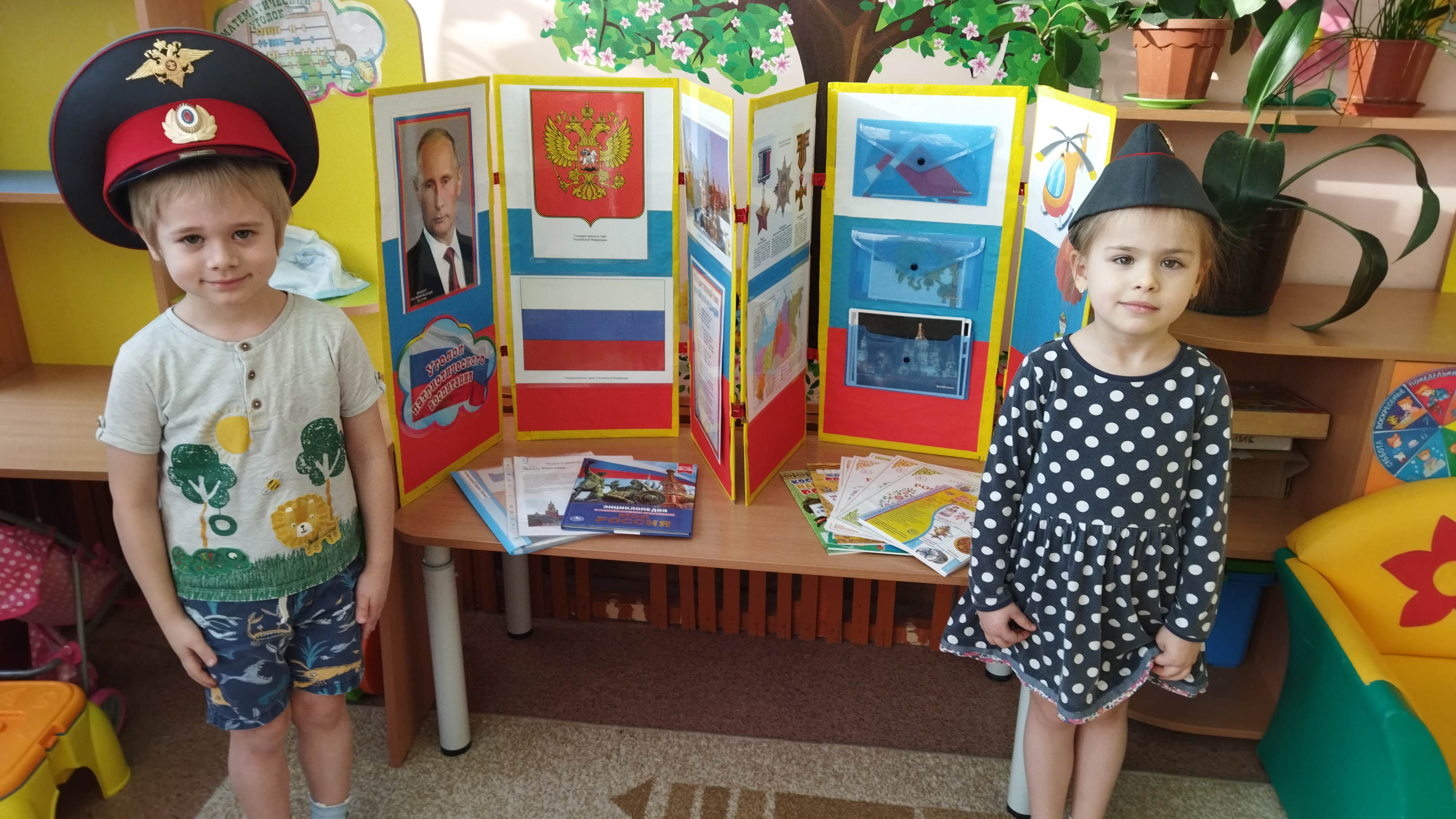 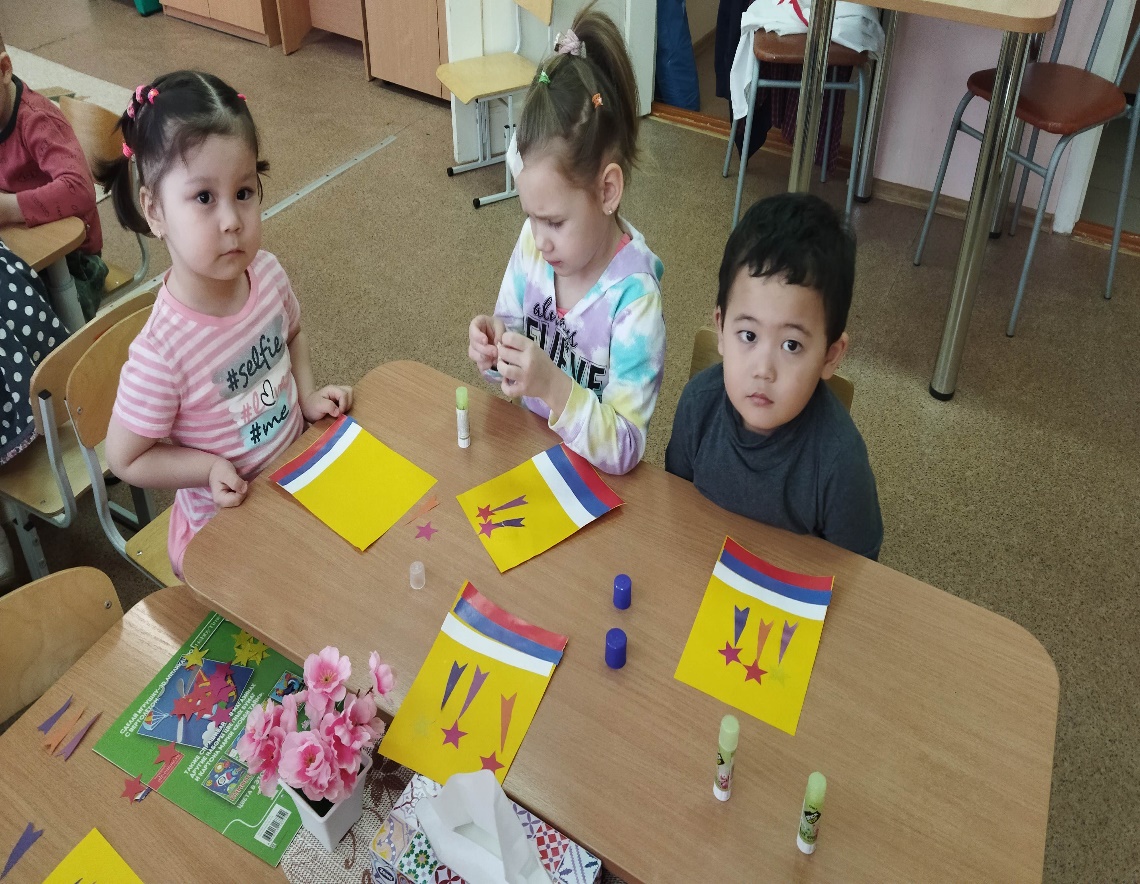 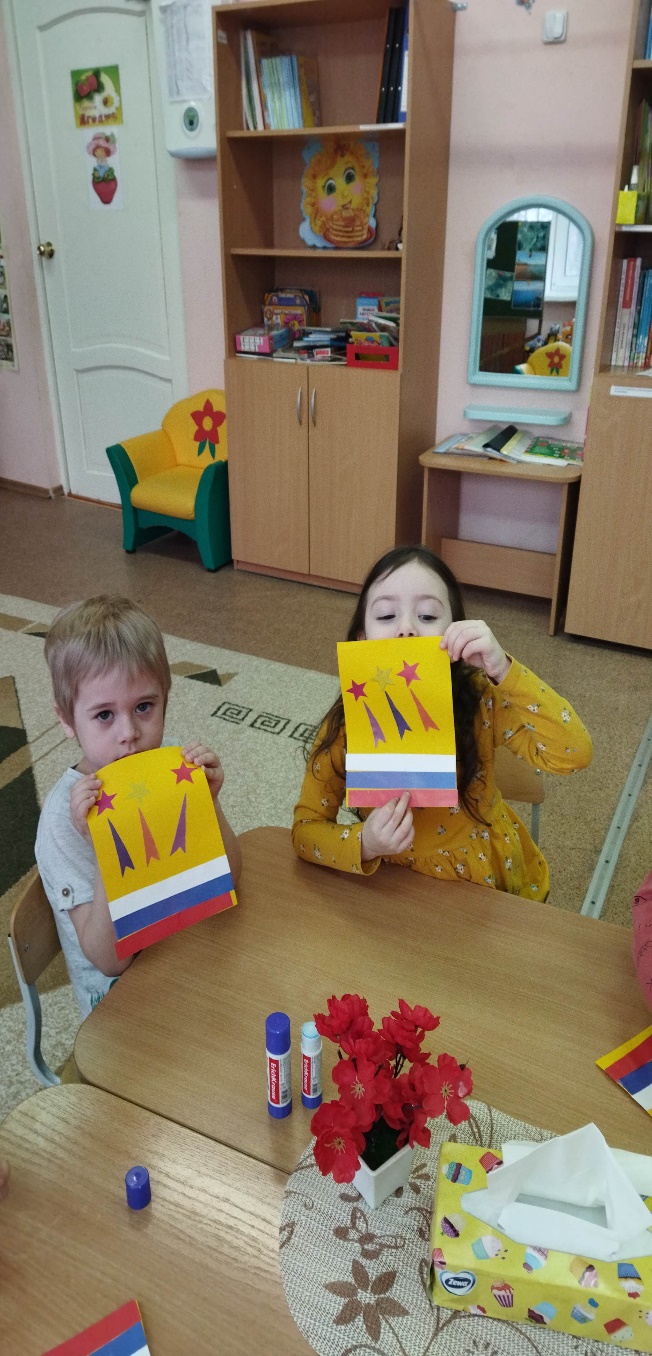 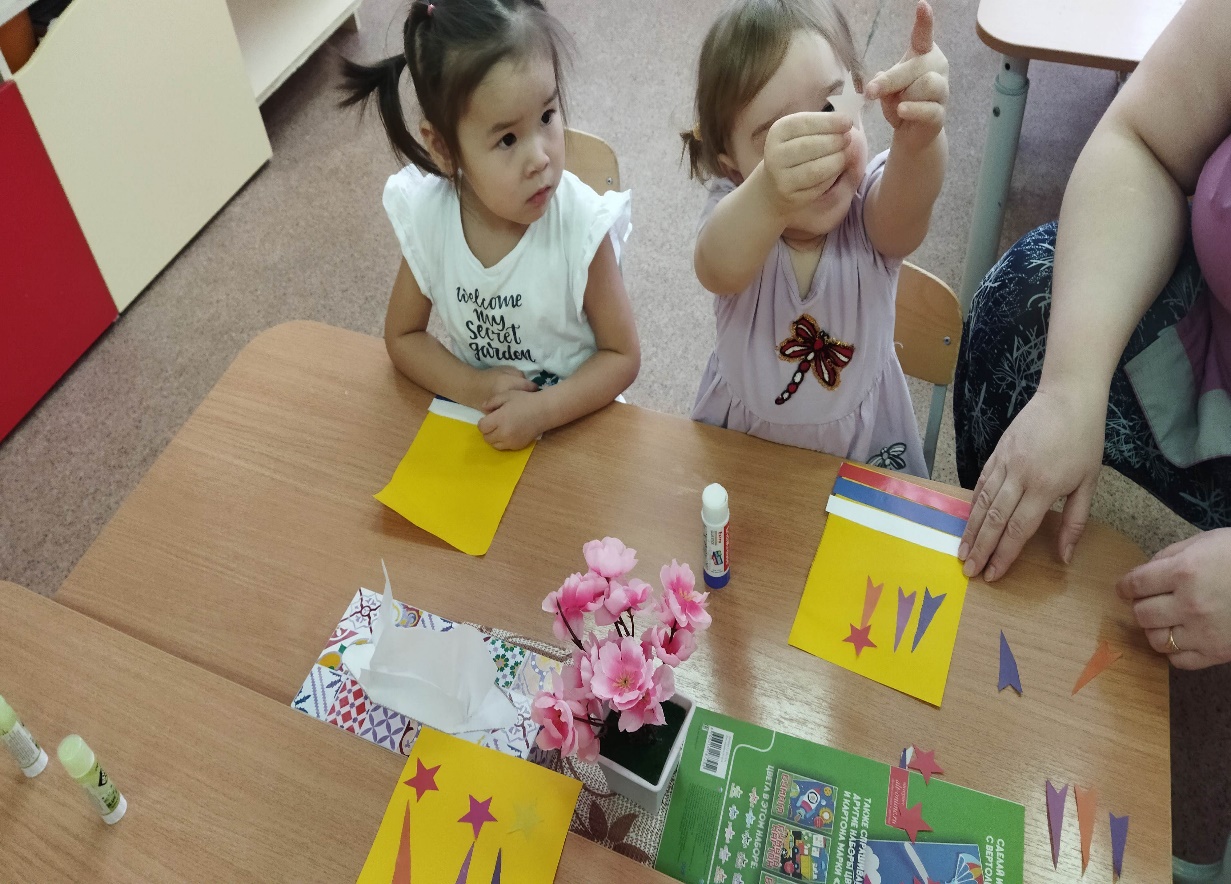 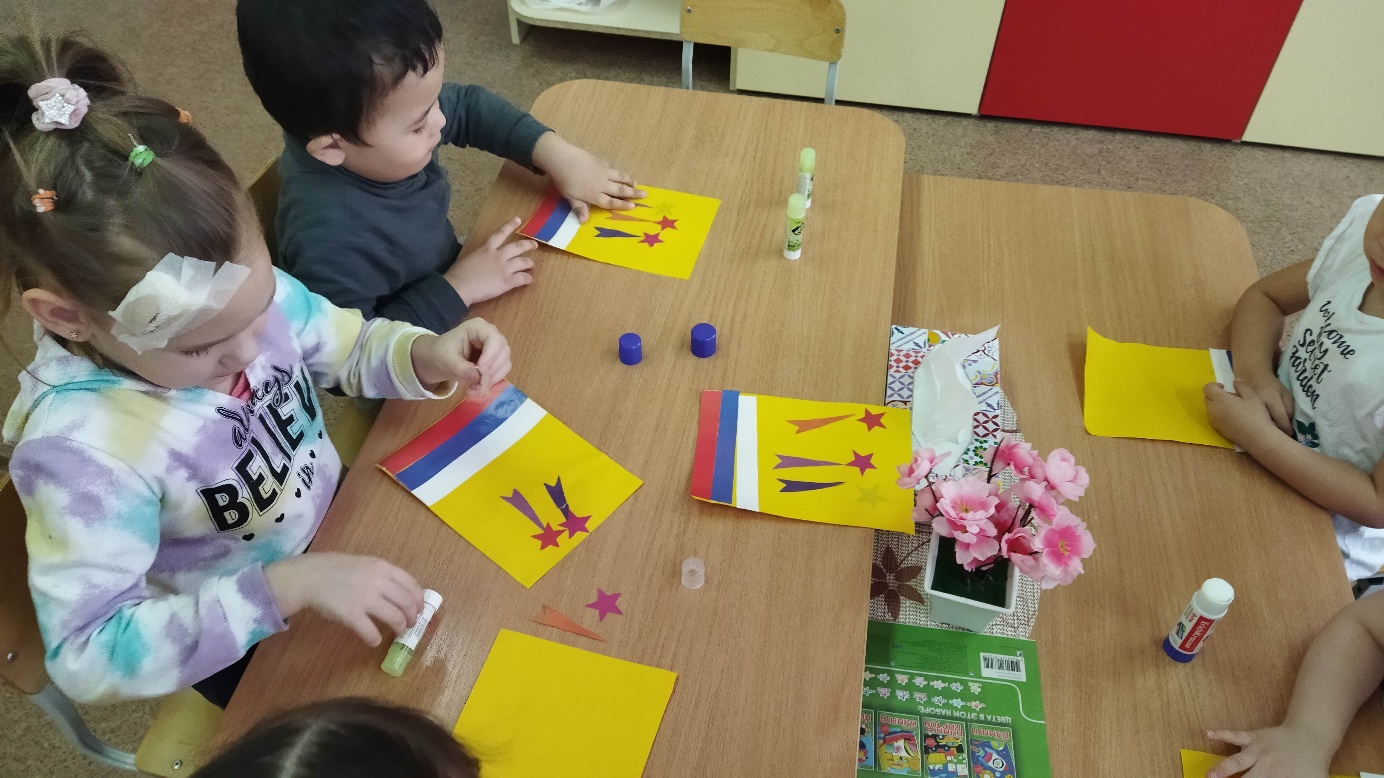 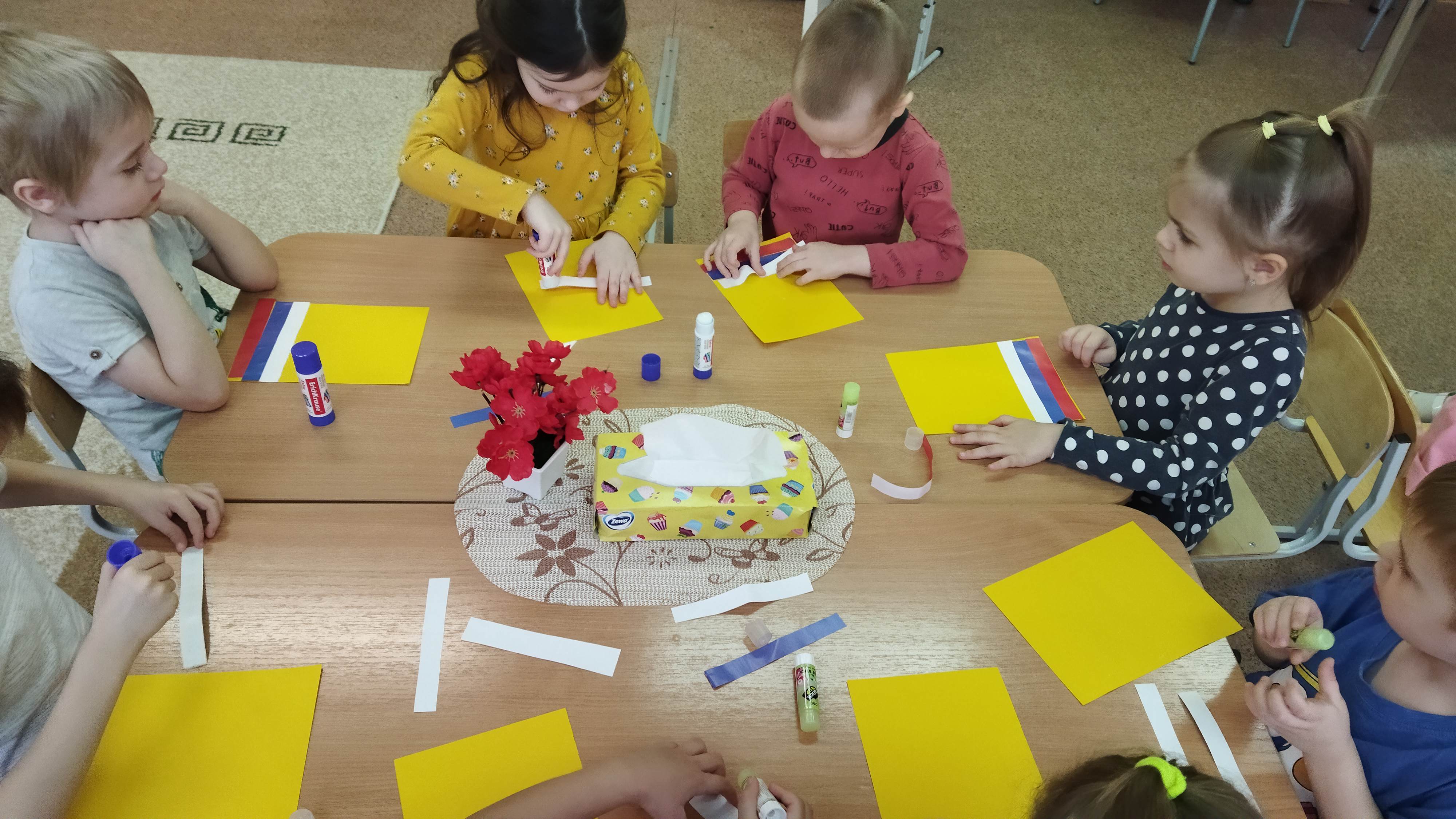 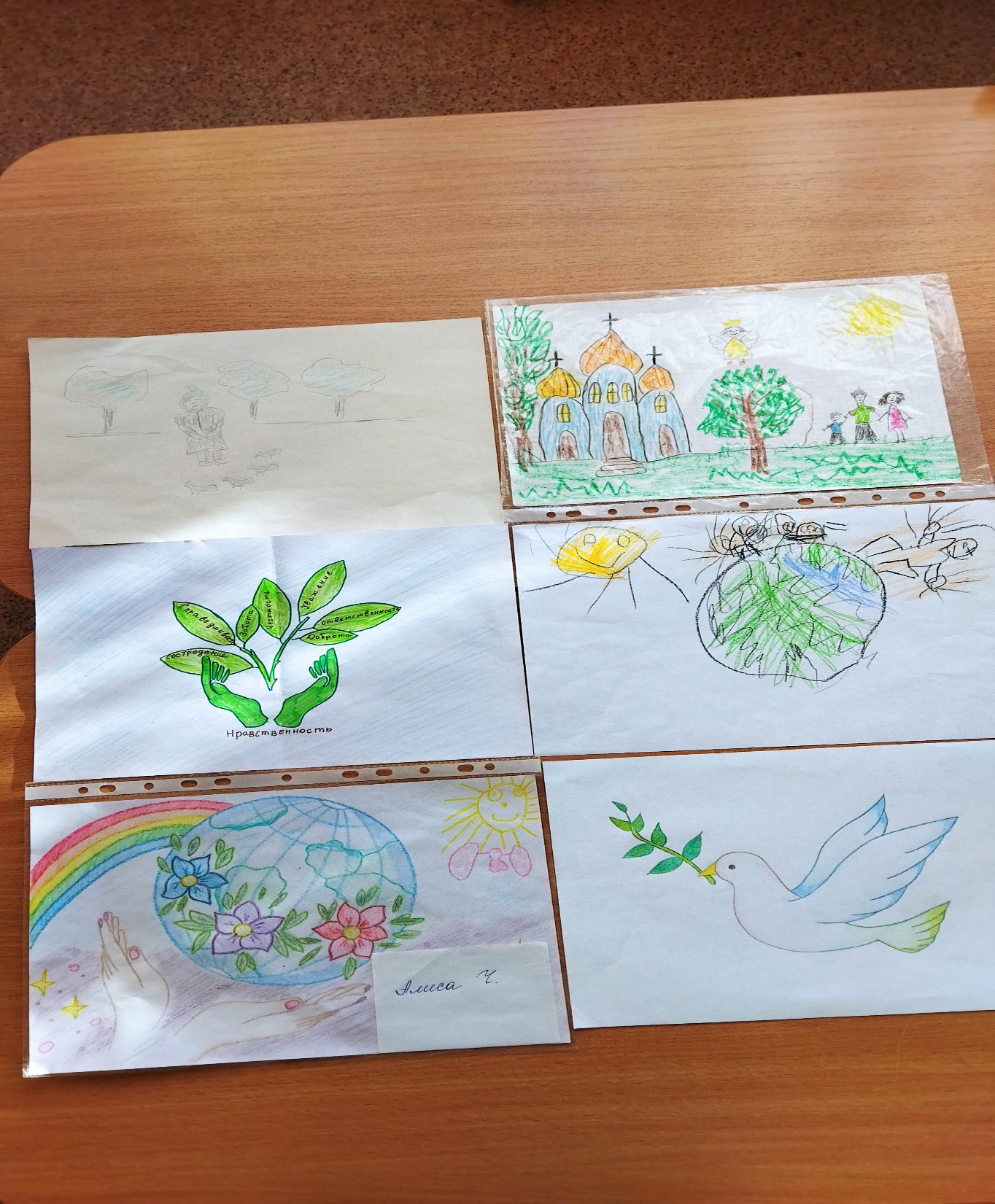 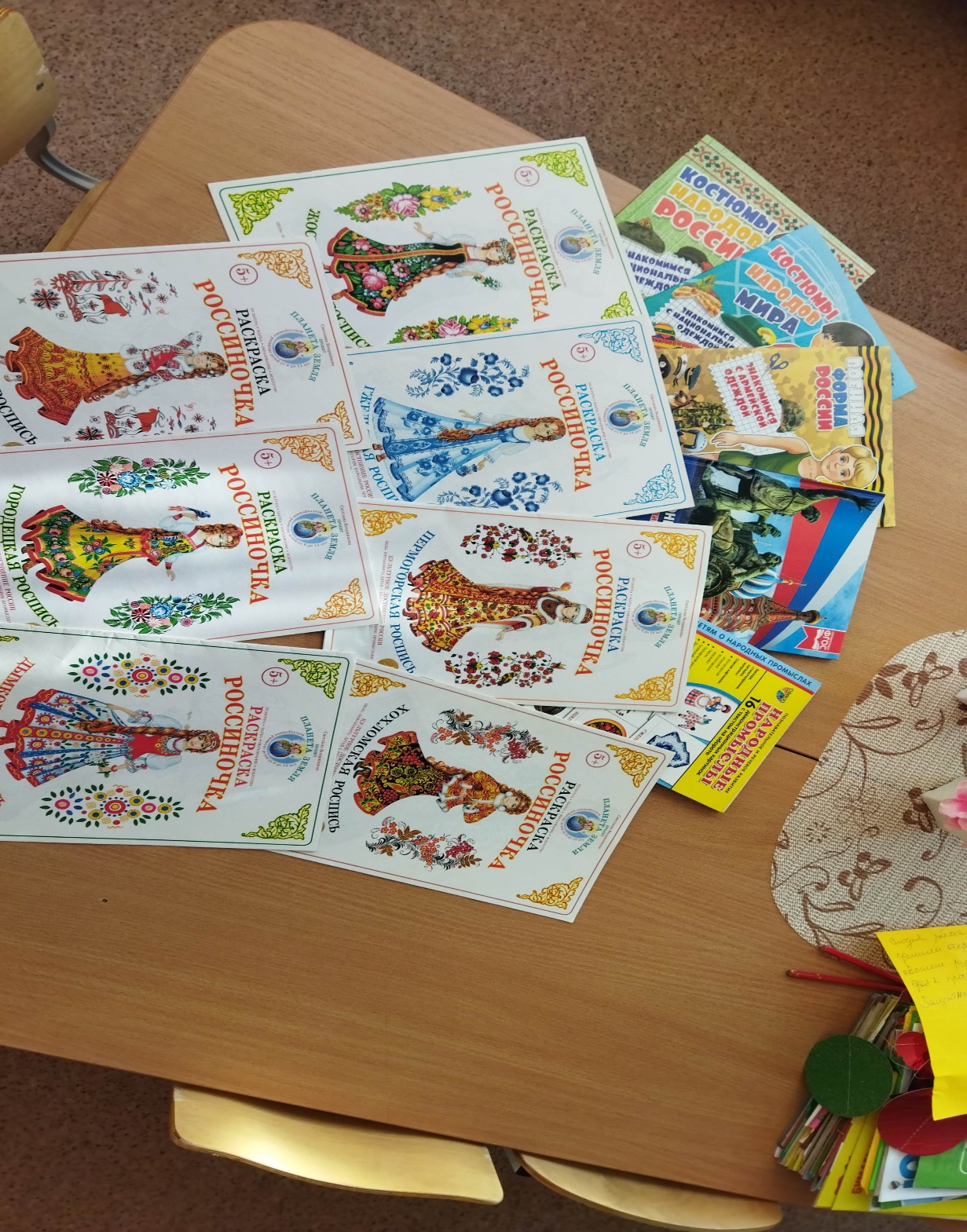 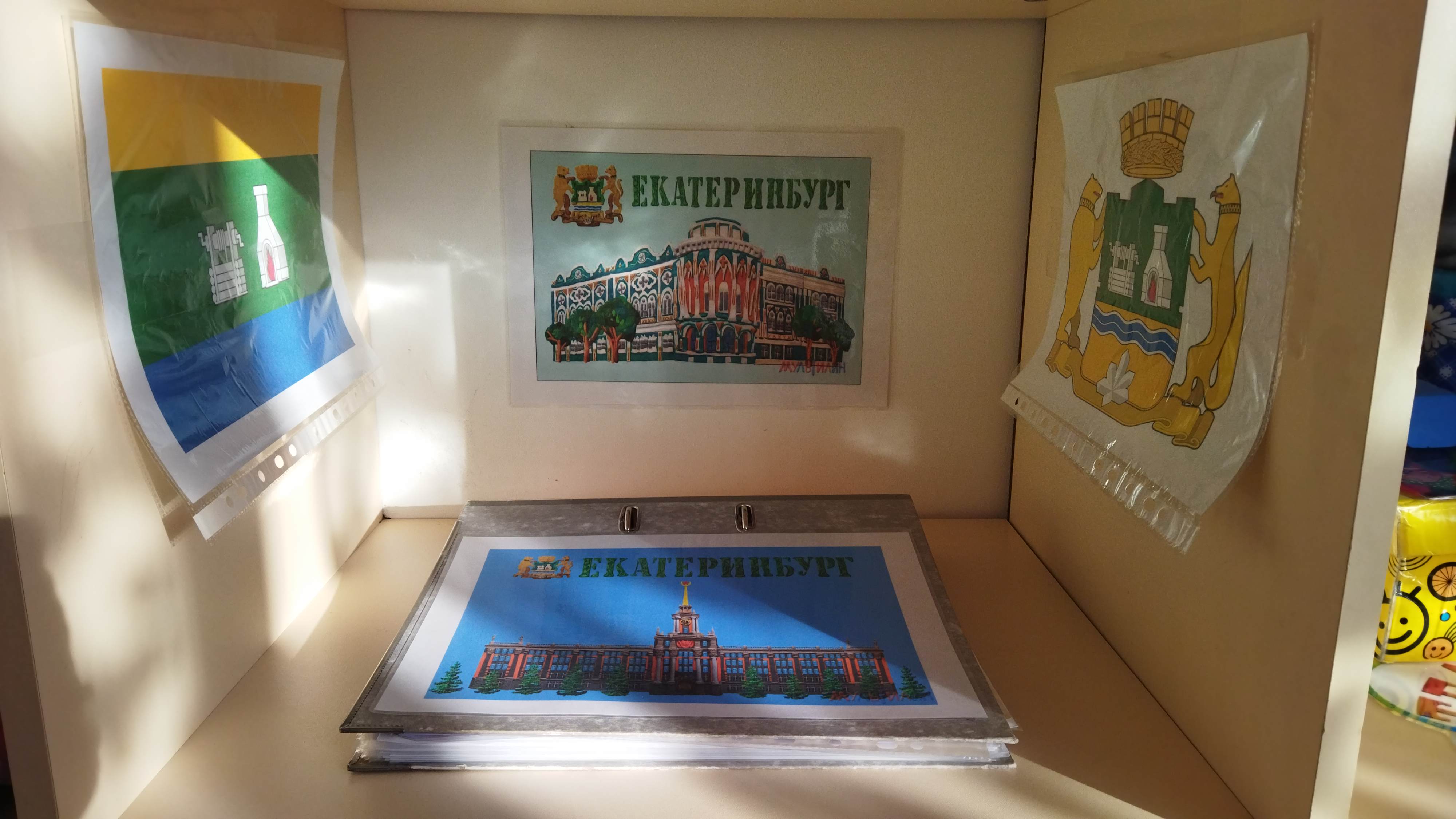 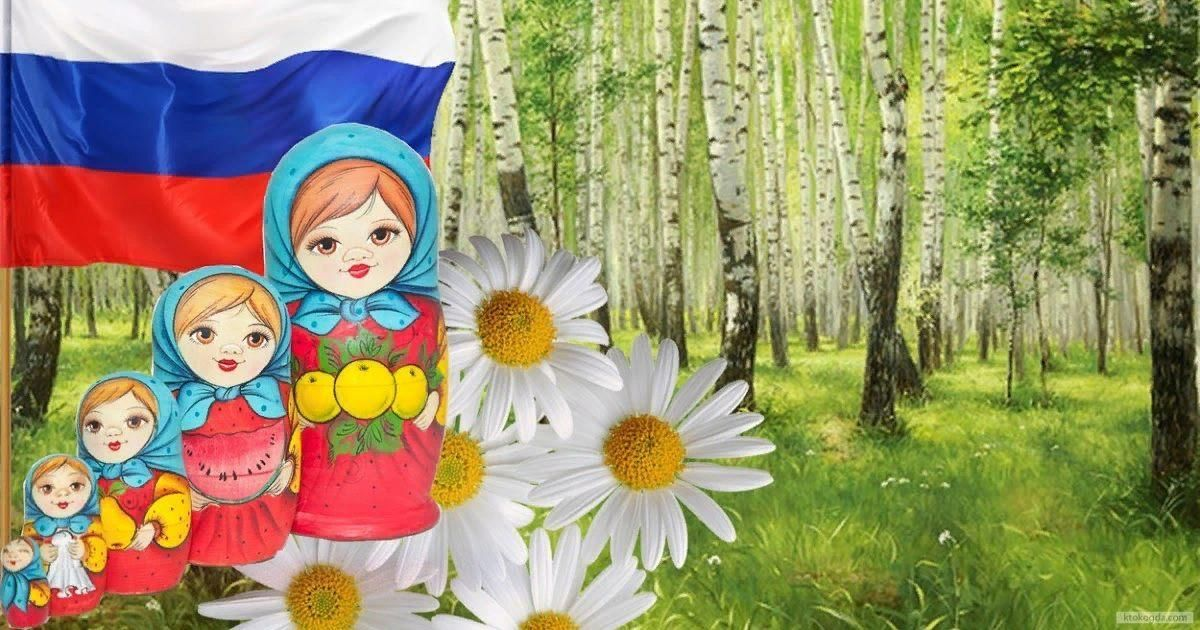